INDUCTION TRAINING FOR NEW EMPLOYEES
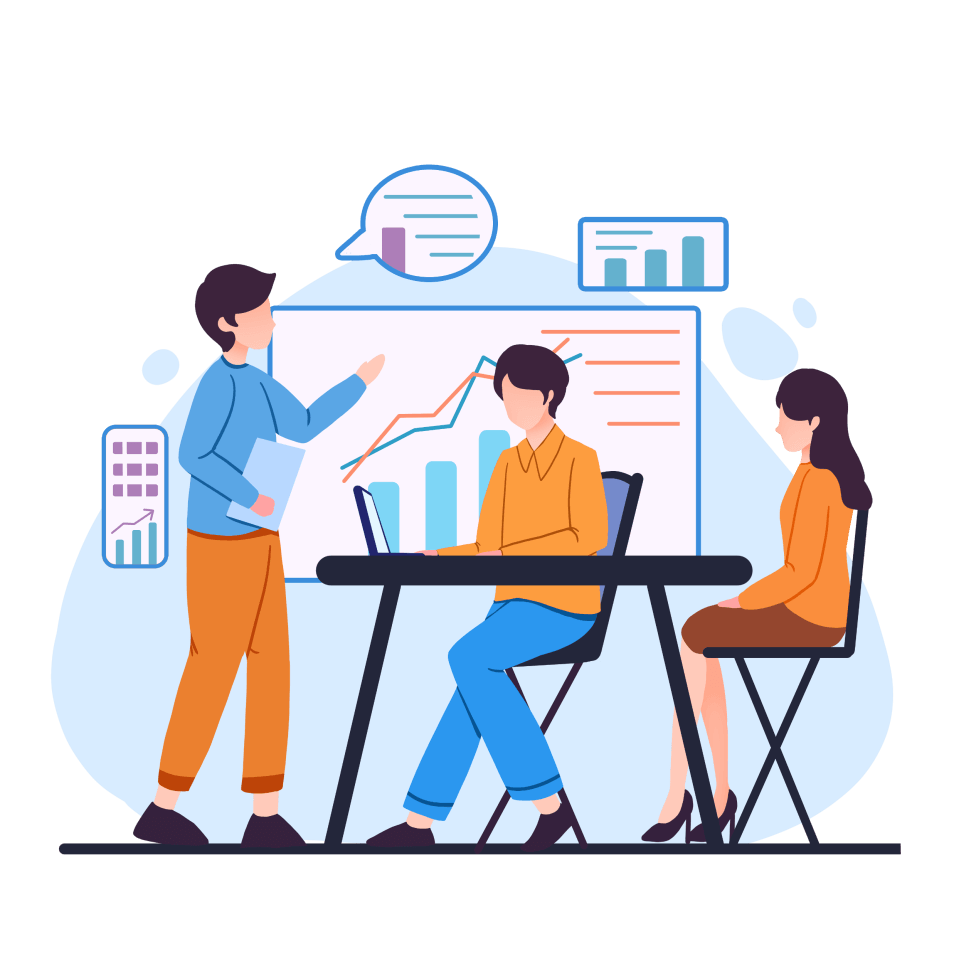 完整内容·下载即用·行业知识
新员工入职岗位培训
餐饮/酒店服务行业
培训师：PPT818
质量至真·服务至诚·团结一致·荣辱与共
INDUCTION TRAINING FOR NEW EMPLOYEES
目录
https://www.PPT818.com/
CONTENTS
服务准则和要素
公司介绍
仪容仪表规范
基本制度规范
1
2
3
4
质量至真·服务至诚·团结一致·荣辱与共
INDUCTION TRAINING FOR NEW EMPLOYEES
质量至真   服务至诚
团结一致   荣辱与共
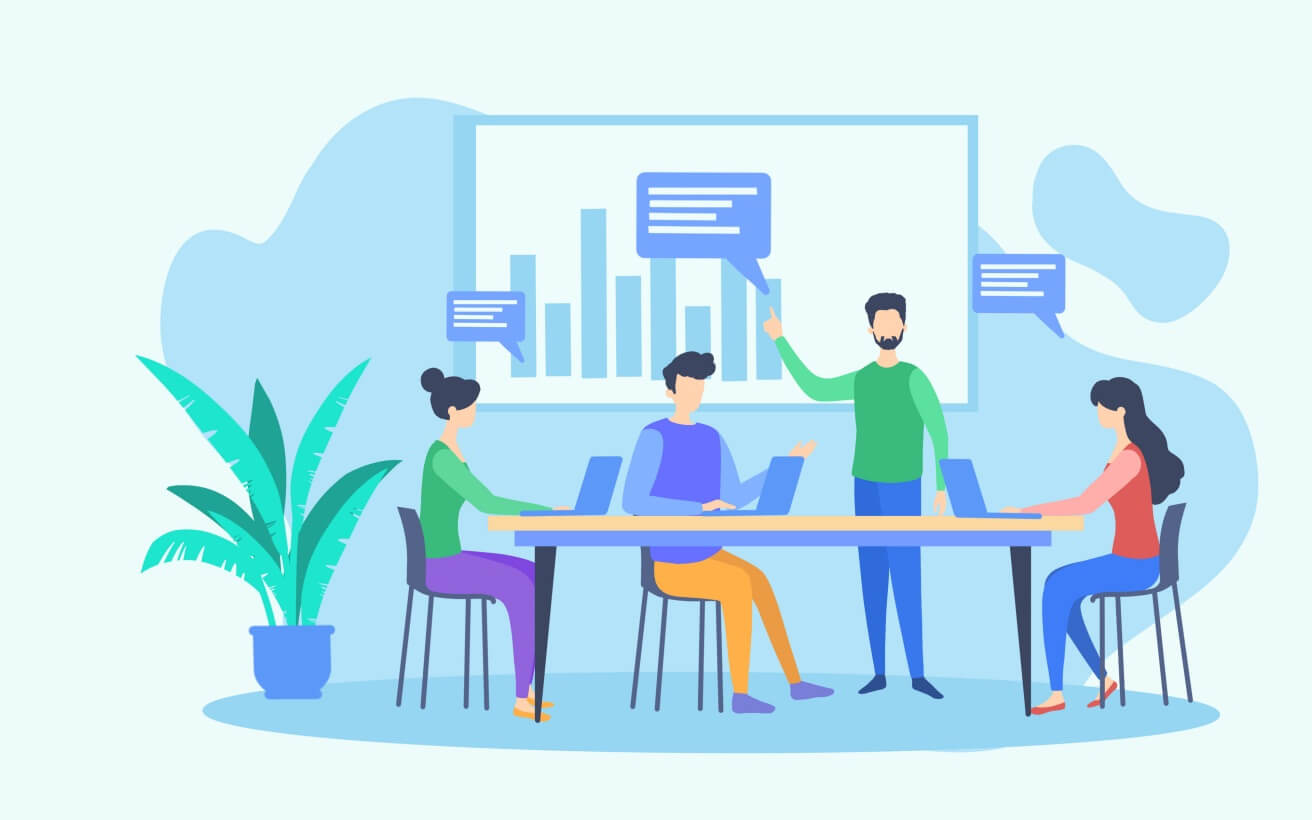 PART
公司介绍
质量至真·服务至诚·团结一致·荣辱与共
1
新员工入职岗位培训
公司介绍
XXXXXXXXXX作坊成立于2003年，是四川XXXX餐饮连锁管理有限公司的下属企业，主要从事餐饮行业的特许连锁经营。
XXXXX以品牌建设、文化建设为基础，以长江三峡纤夫传统文化为载体，经过9年的长足发展，已经形成了良好的客户口碑和市场影响力。其独特的装饰风格和菜品无不体现出三峡纤夫文化的巨大魅力。“我们经营的不仅是菜品，更重要的是一种文化”使人在感受文化的亲近、乡情的永恒、享受巴蜀美味佳肴的同时，也体会到宾至如归的人文关怀。
四川省餐饮
娱乐行业协会
理事单位
成都美食
文化研究会
理事单位
中国饭店协会专业委员会委员
重庆火锅协会副会长
单位
全国绿色
餐饮企业
南充知名
商标
荣誉添加在这里
中华名火锅
公司介绍
组织机构图（前堂部）
前堂经理
经理助理
经理助理
经理助理
经理助理
组长
组长
组长
组长
服务员
服务员
接待员
吧员
保安员
PA员
维修员
传菜员
公司介绍
组织机构图（后堂）
后堂主管
主管助理
切配组
切配组
切配组
切配组
切配组
组员
组员
组员
组员
组员
公司介绍
宣
言
工
员
我以成为XXX王员工而自豪，以振兴XX事业为己任，朝气蓬勃，满腔热情，在市场竞争中勇立潮头。
我保证以自发内心的真诚和体察入微的服务对待顾客，追求完美，创造卓越，直至顾客满意、认同、亲近、感动。
我的荣誉和尊严来自于集体，我要像关心父母那样关心集体，并尽自己的全部所能助他成功。
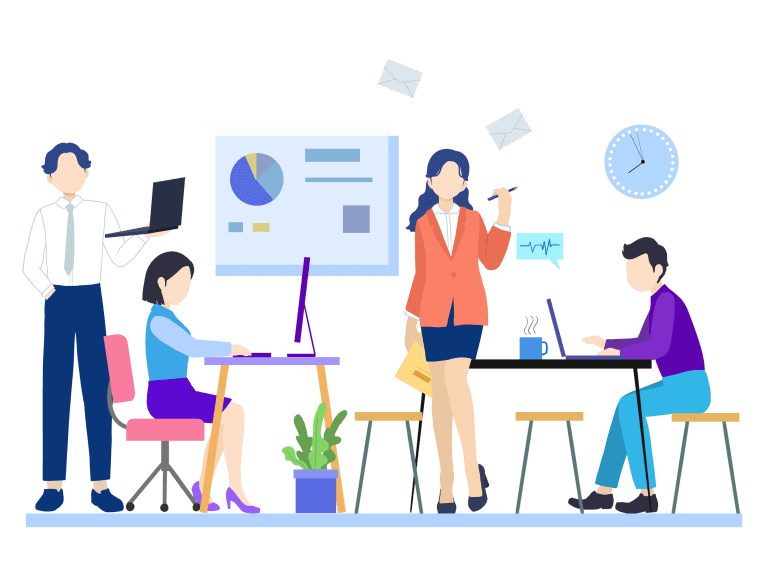 我们面对的世界瞬息万变，机会稍纵即逝，我必须重视效率，只争朝夕，绝不让机会失之交臂。
我所处的这个时代充满了竞争与挑战，我随时可能落伍和被淘汰，我必须成为学习型团队中的合格成员，学习、学习，永不间断！
PPT下载 http://www.1ppt.com/xiazai/
INDUCTION TRAINING FOR NEW EMPLOYEES
质量至真   服务至诚
团结一致   荣辱与共
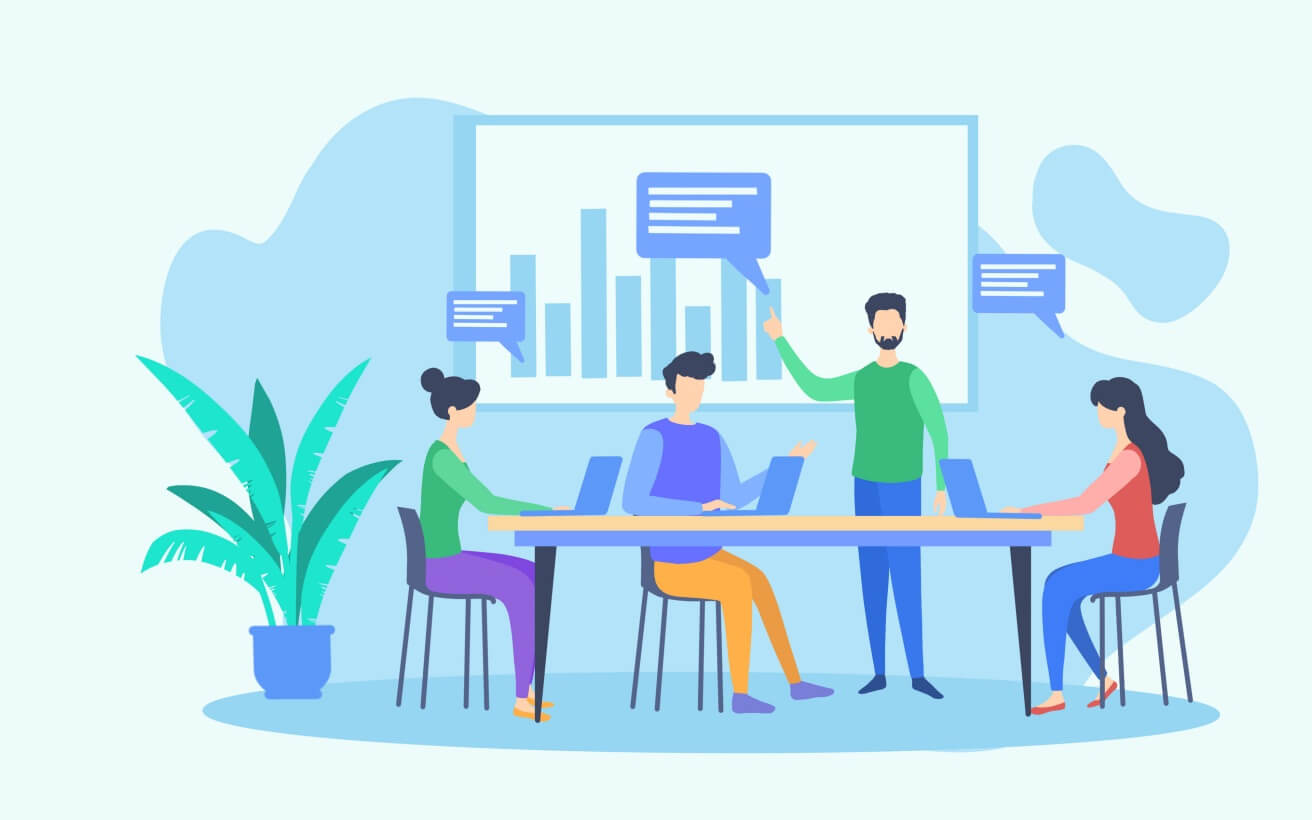 PART
仪容仪表规范
质量至真·服务至诚·团结一致·荣辱与共
2
新员工入职岗位培训
仪容仪表规范
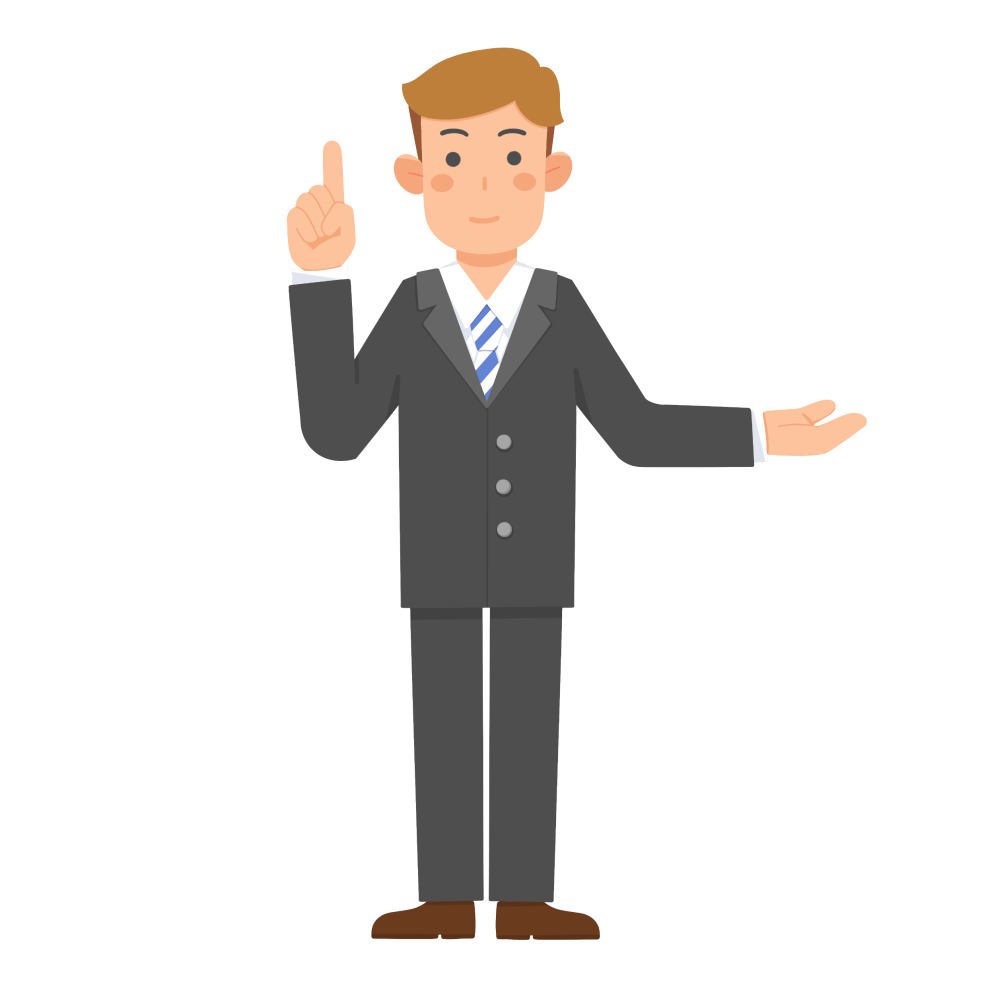 头 部
面 部
头发整齐、干净、无头屑。
不染发不烫怪异发型。
男生前发不过眉，后发不及领，侧发不过耳。每天剃净胡须。
女生刘海不过眉，过肩发用头花捆扎，不盘复杂发型。
化淡妆，口红为淡红色，不能涂黑色、紫色。不带有坠耳环。
颈 部
手 部
不戴项链、吉祥物、宗教饰品。衬衣领口干净，领口完好。工作服内不穿高领衣物。
干净，指甲长度不超过2MM，不能涂有色指甲油。不能戴戒指（婚戒除外），不能戴手链等装饰物。
仪容仪表规范
穿指定制服
保持整洁、干净、挺括、完好
制  服
上岗前检查制服是否有菜汁、油渍，扣子是否齐全，衣裤是否有漏缝、破边。
工号牌端正戴在指定位置。
男生穿黑色袜子，女生穿肉色袜子，袜口不能露在裤子外（七分工装除外）
鞋为黑色布鞋或皮鞋，要求保持干净、光亮、鞋上无污渍。
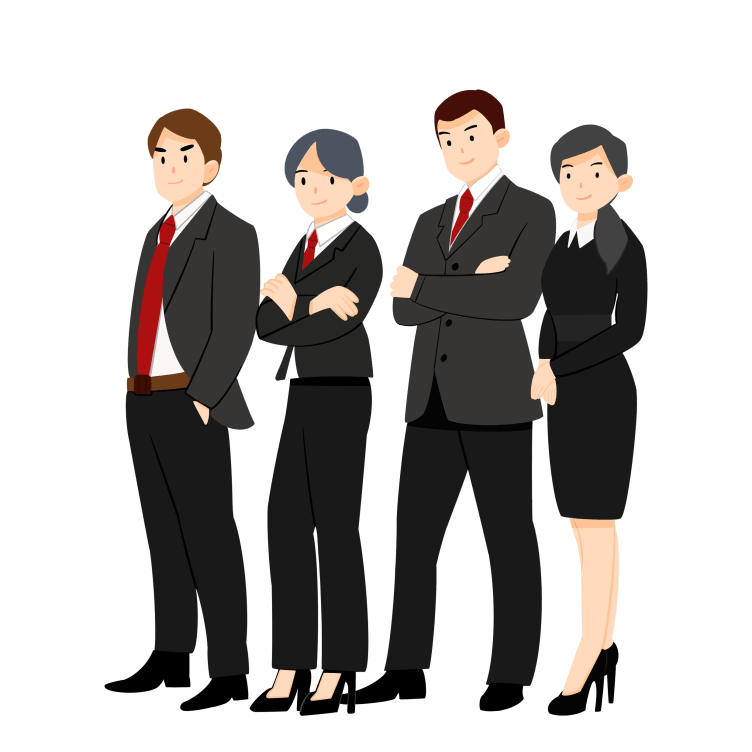 仪容仪表规范
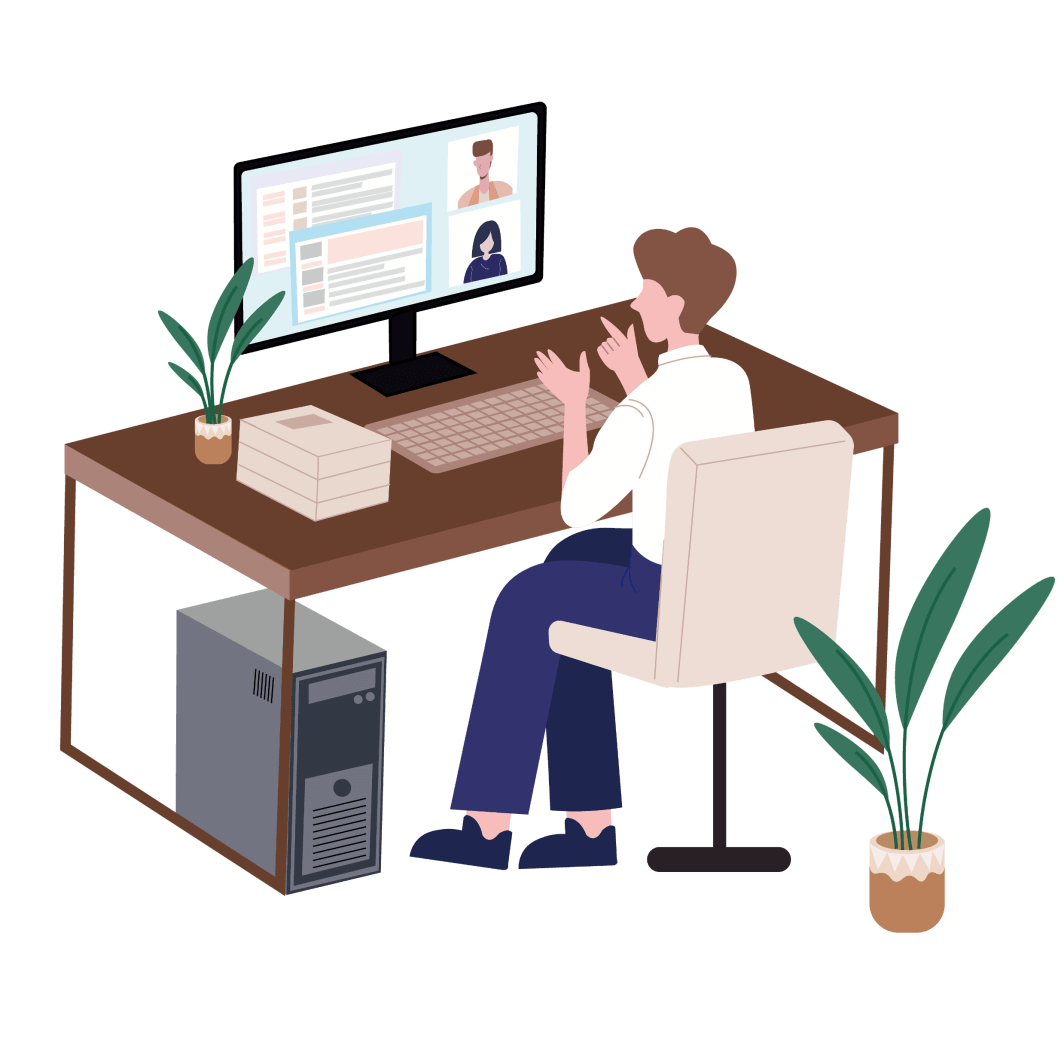 个人卫生
修饰避人
勤洗澡、勤换衣物、勤理发、保持身体无异味、工作前1小时内不能吃辛辣刺激、有异味的食物。
化妆在幕后进行。不雅动作（提裤子、整理内衣、照镜子、涂口红、修指甲、补妆、挖鼻孔、剔牙缝、拉丝袜等）须避开客人到更衣区进行。
INDUCTION TRAINING FOR NEW EMPLOYEES
质量至真   服务至诚
团结一致   荣辱与共
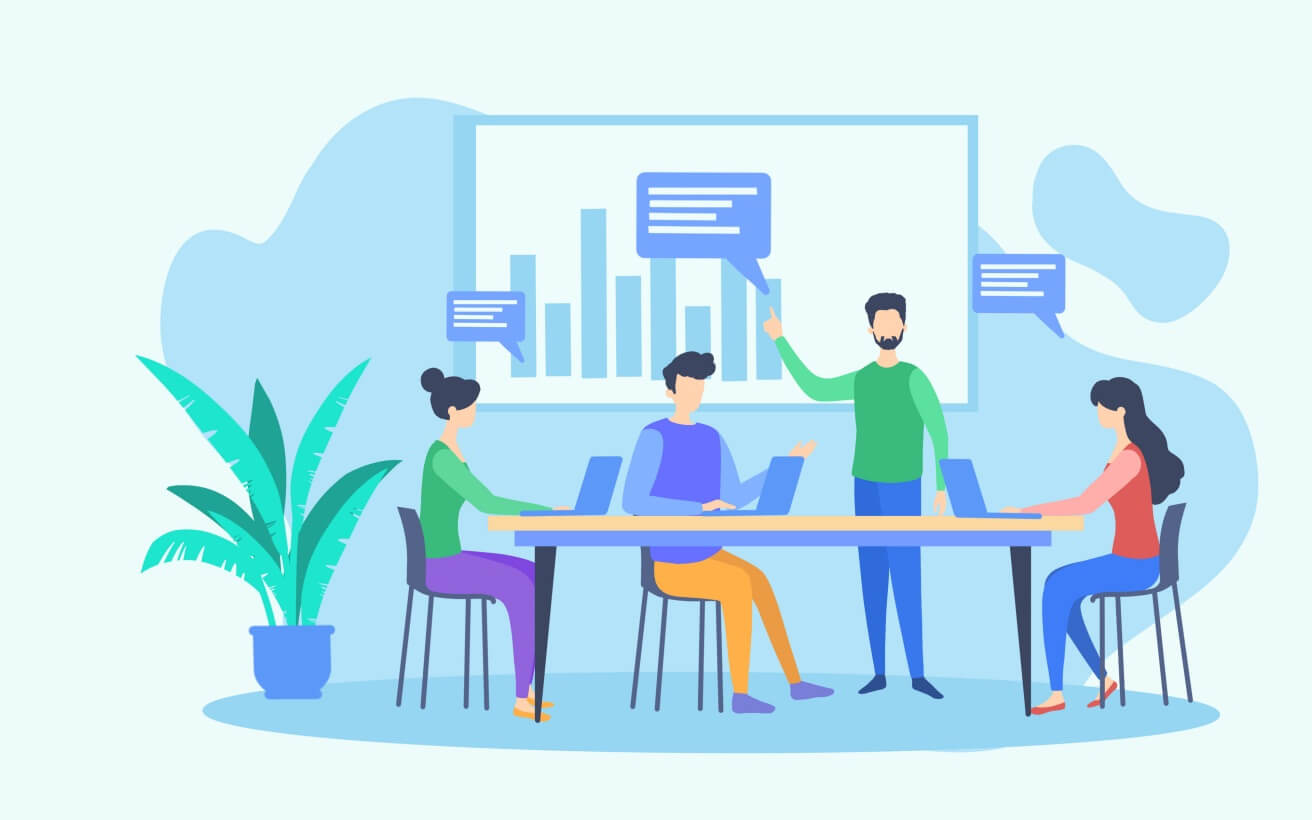 PART
服务准则和要素
质量至真·服务至诚·团结一致·荣辱与共
3
新员工入职岗位培训
服务准则和要素
服务好一点，微笑多一点；
协作好一点，做事多一点；
态度好一点，沟通多一点；
理解多一点，怨言少一点；
肚量大一点，脾气少一点；
行动快一点，效率高一点。
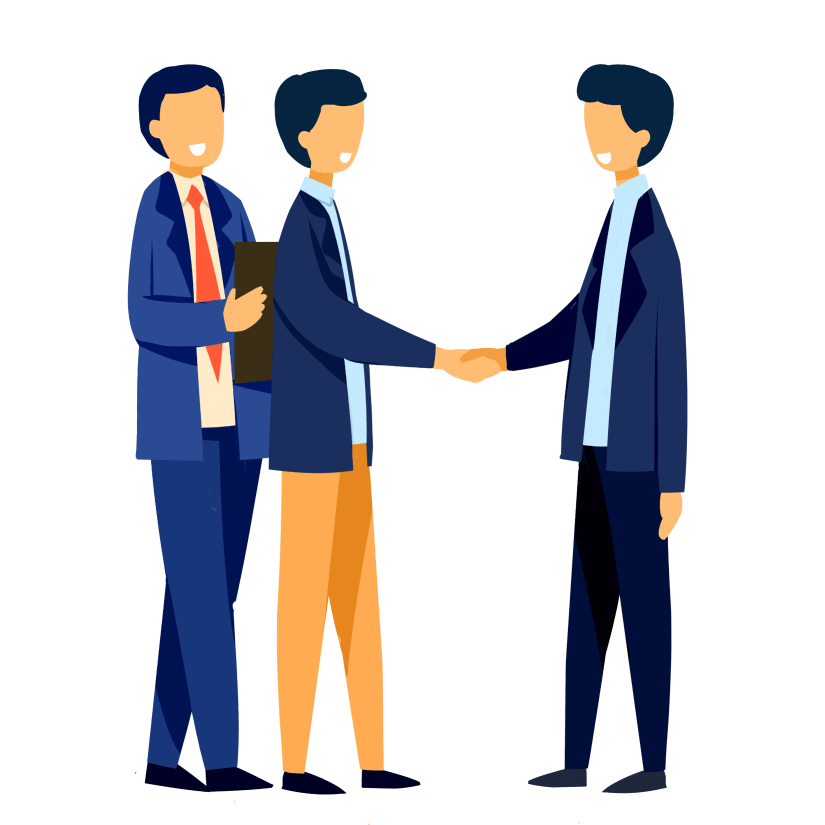 工作准则
服务准则和要素
服务4要素
温馨
有度的
微笑
友善
亲切的
眼神
优美
动听的语言
和谐
统一的形体
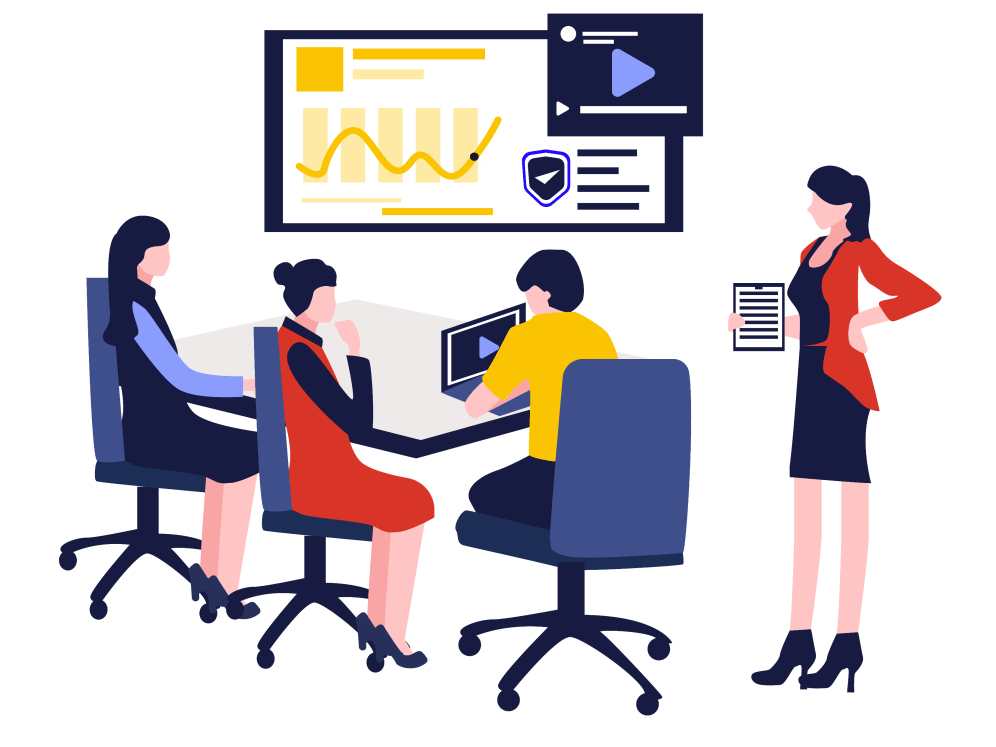 [Speaker Notes: https://www.ypppt.com/]
服务准则和要素
服务10字方针
主 动
热 情
耐 心
周 到
灵 活
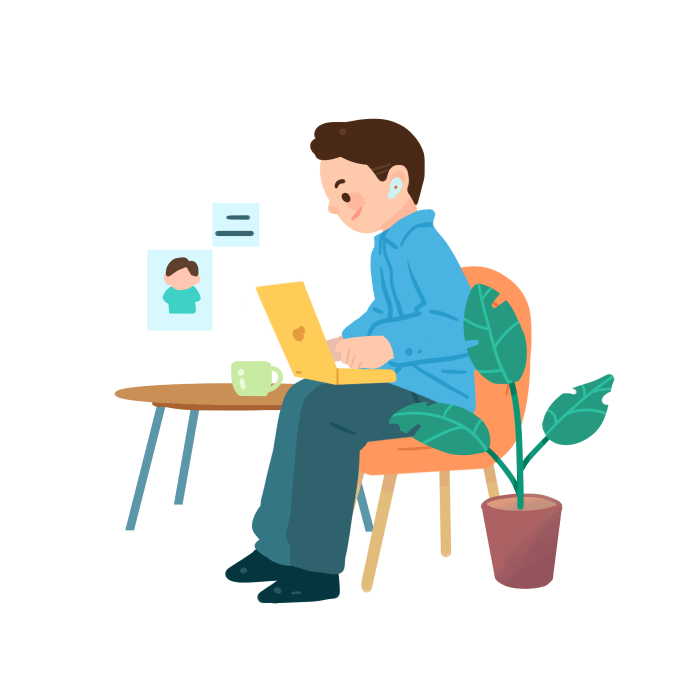 INDUCTION TRAINING FOR NEW EMPLOYEES
质量至真   服务至诚
团结一致   荣辱与共
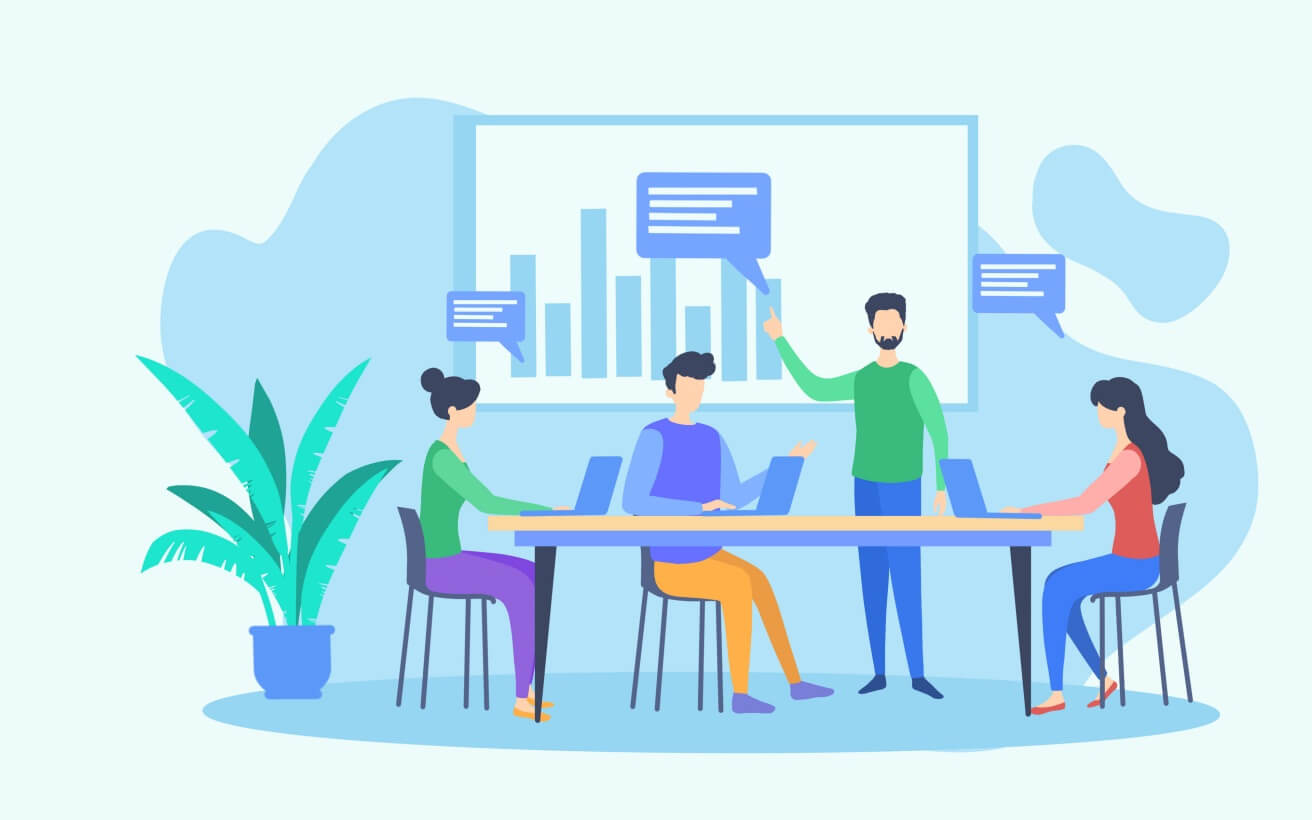 PART
基本制度规范
质量至真·服务至诚·团结一致·荣辱与共
4
新员工入职岗位培训
基本制度规范
4.1
请假程序与审批权限
基本制度规范
4.2
考勤说明
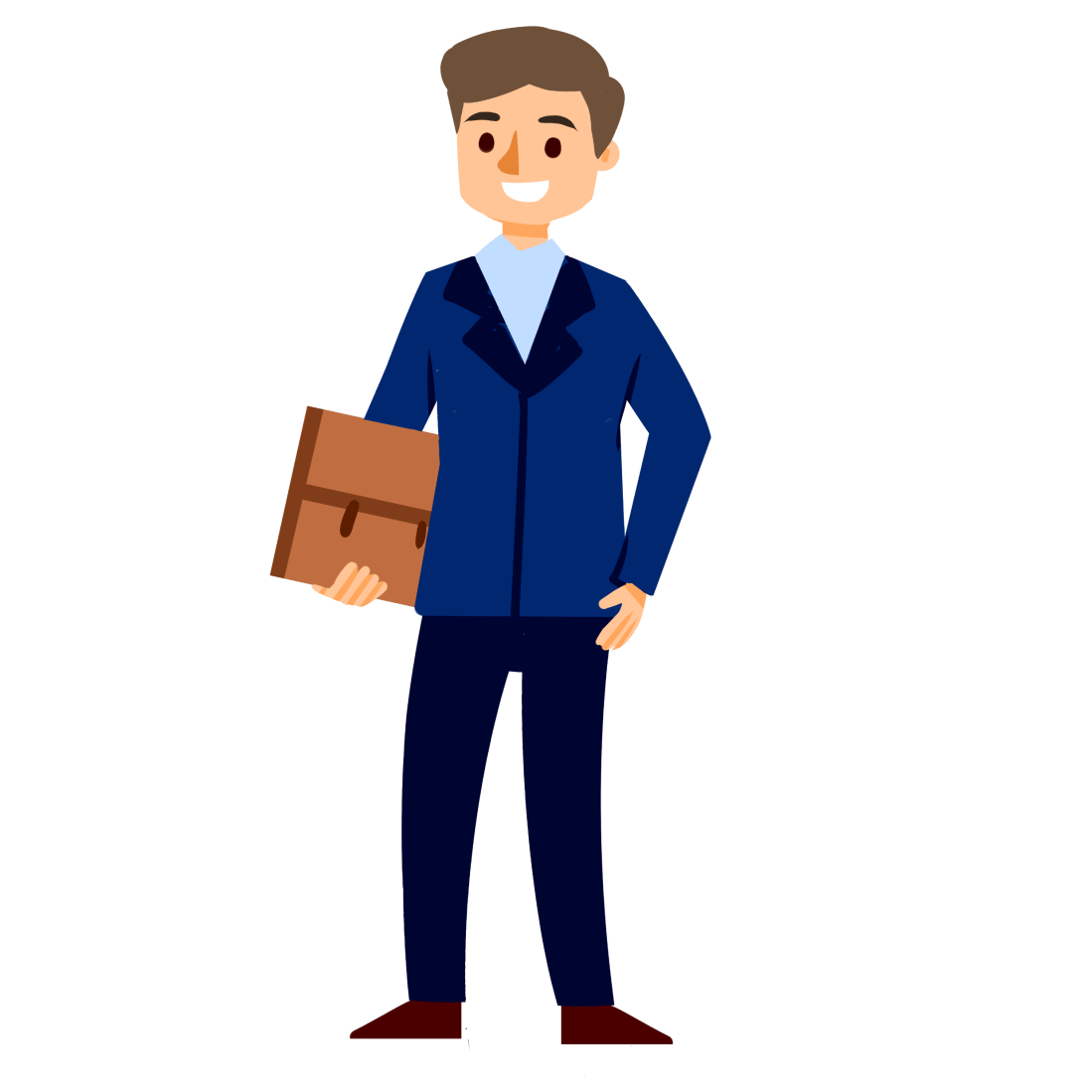 上述表内未作规定的请假由（总）经理审批。
未经批准请假的，按旷工处理，所有请假均需书面形式申请。
何种请假期满后必须归口部门销假方可上岗。
各种假期均含往返路途时间。
电话请假视为请假未得到批准。
事假期间为无薪假，其余假期按国家规定执行。
01
02
03
04
05
06
基本制度规范
4.3
用具的使用规定
STEP 
01
领取
物品
新员工在办理好一切入职手续后，由所在应聘部门负责人带领新员工领用、发放新员工工作岗位所需的服装、用具等物品。
STEP 
02
确认物品
新员工在领取工、用具时必须确认工、用具的完整性，如有破损应及时向发放人提出或更换。
STEP 
03
签字确认
新员工在所有领用的物资确认无误后须在《物资领用确认表》上签字，在员工正常离职时作为物资交接验收凭证。
基本制度规范
4.4
离职规定
酒店辞退员工
由本部门直属主管填写《员工离职申请表》经核准后办理交接手续。
员工因故辞职
须提前一个月提交书面申请（试用期内员工提前帮个月），并填写《员工离职申请表》；
签字确认
在部门负责人的安排下，在领用处进行工、用具的交接并由交、接双方在《物资领用确认表》上签字确认。
核算明细结账
部门负责人对该离职员工费用明细做出清单，由财务经理审核后经（总）经理签字方可结算工资等费用。
未按程序办理离职手续而擅自离岗者，按旷工处理，其薪资不予发放并列入公司黑名单，公司将在任何情况下不得录用该员工。
被公司开除的员工，各部门必须在当日内办理好相关手续，被开除员工应马上离开公司，不再允许在公司食宿。
其他离职规定请参考公司《员工离职规定》。
基本制度规范
4.5
激励约束机制
本着“激励、创新、务实、高效”的工作指导方针，制定本激励方案。
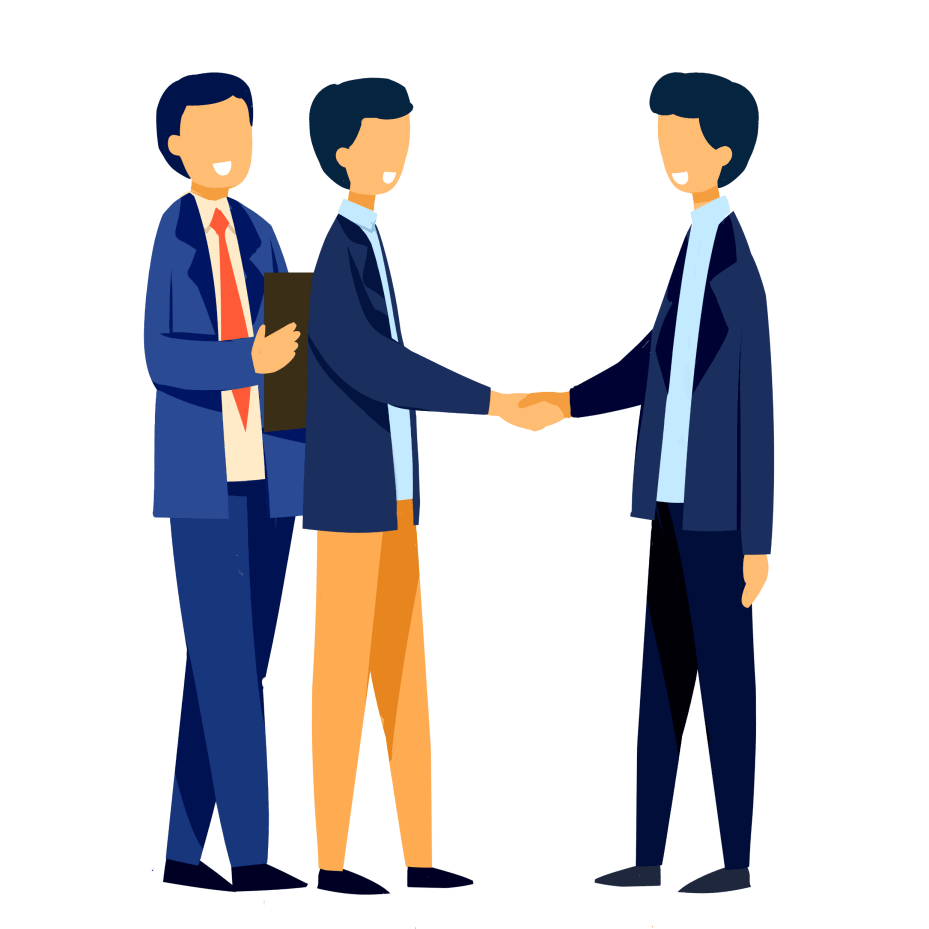 精神奖励
培训深造奖励
提成红利等
物质奖励
带薪假期奖励
晋升奖励
(单项、单次奖现金10-5000元)
(经费10000元以下)
（通报表扬、授予相应称号）
（单项、单次1-20天）
（晋职、晋薪）
(超额利润提成、红利、期权奖励)
基本制度规范
4.5
激励约束机制
工作富有成效，管理创新，所领导的连锁店经济效益特别突出者（由董事会评议）。对本店有特殊贡献者；
积极致力于新产品的开发，其新产品被总部在连锁系统内推广，并且取得良好的效益者；
在经营管理中，对本店节省成本、提高效率成绩显著者（毛利提高并稳定在1.5%以上，考核期三个月）。
提出的营销策划建议、方案被老船王总部采纳并推广者：经考核后确定的其它具体项目。
01
02
03
04
即时
奖励机制
基本制度规范
4.6
月度考评激励机制
每月考评一次，具体考评内容见考评表。
若连续三次月度考核评分值为95分及以上者，或年度内累计六次月度考评分为95分及以上者（无85分以下出现），授予“年度优秀集体”、“优秀个人”，相应人员奖励1-20天带薪年假。（分期分批安排轮休）；
若连续三次月度考评分值为90-95分，或年度内累计六次月度考评分为90-95分者（无85分以下出现），相关人员奖励1-5天带薪年假。（分期分批安排轮休）。
考评结果
被考评对象
考评单位
各个部门参与统一透明考核
工作小组、个人评比
次月10号前兑现上月奖励情况（年度奖励除外）
基本制度规范
4.7
审核奖励机制
奖励01
奖励02
奖励03
总部特别嘉奖，职级上升一级或二级，奖现金1000-10000元，或予以外派培训；
口头或书面表扬，带薪假期
1-2天或相应奖金；
通报表扬，奖现金100-500元，或予以外派培训、XXXXX其它连锁店考察学习的奖励；
基本制度规范
4.8
处罚条例
员工有以下行为之一者，不予给分
（满分5分，违反一项少给1分，超过5分继续违反的，每项可处罚款5-50元）
1、迟到、早退、脱岗五分钟内且未造成严重后果者。
2、在餐厅内吸烟者
3、上班时间做与工作无关的事宜
4、有浪费行为、浪费金额在20元以下者。
5、上班时间吃东西或不按规定时间就餐者。
6、上班时间接打私人电话、围堆聊天、嬉戏打闹、串岗者。
7、交接人与接班人未详细交接事宜就离开未造成严重后果者。
8、私自换班、换休、未造成严重后果者。
9、越权擅自运用设施设备未造成严重后果者。
10、不按作息时间就寝，影响他人休息者。
11、在同事、顾客提出援助时不予配合又无正当理由，情节轻微者。
12、在工作程序配合上，对其他岗位有抵触、脱节与断档环节，情节轻微者。
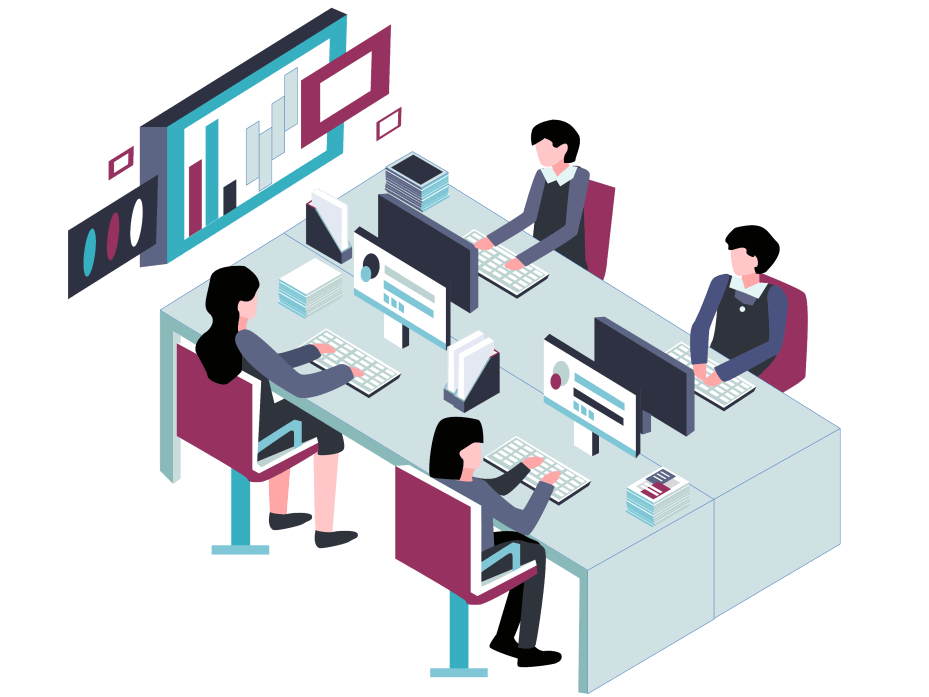 基本制度规范
4.8
处罚条例
员工有以下行为之一者，不予给分
（满分5分，违反一项少给1分，超过5分继续违反的，每项可处罚款5-50元）
13、在特殊问题的处理上，不积极主动配合，影响处理效果者。
14、偷吃客人吃剩下的食物者。
15、在上班时间发牢骚者。
16、在上班时间收听{看}广播、录像、电视者。
17、在上班时间看书报、私用手机者。
18、下班后无故在餐厅逗留者。
19、不在指定场所就餐或就餐时间倒饭倒菜者。
20、顾客就餐时，在餐厅就餐区高声喧哗、吹口哨、唱歌者。
21、破坏环境卫生者。
22、在物料领用过程中，在餐厅就餐区高声喧哗、吹口哨、唱歌者。
23、无正当理由不参加例会、培训、会议者。
24、私配、调换公司钥匙、物品者。
25、所犯错误和上述条款性质类似者。
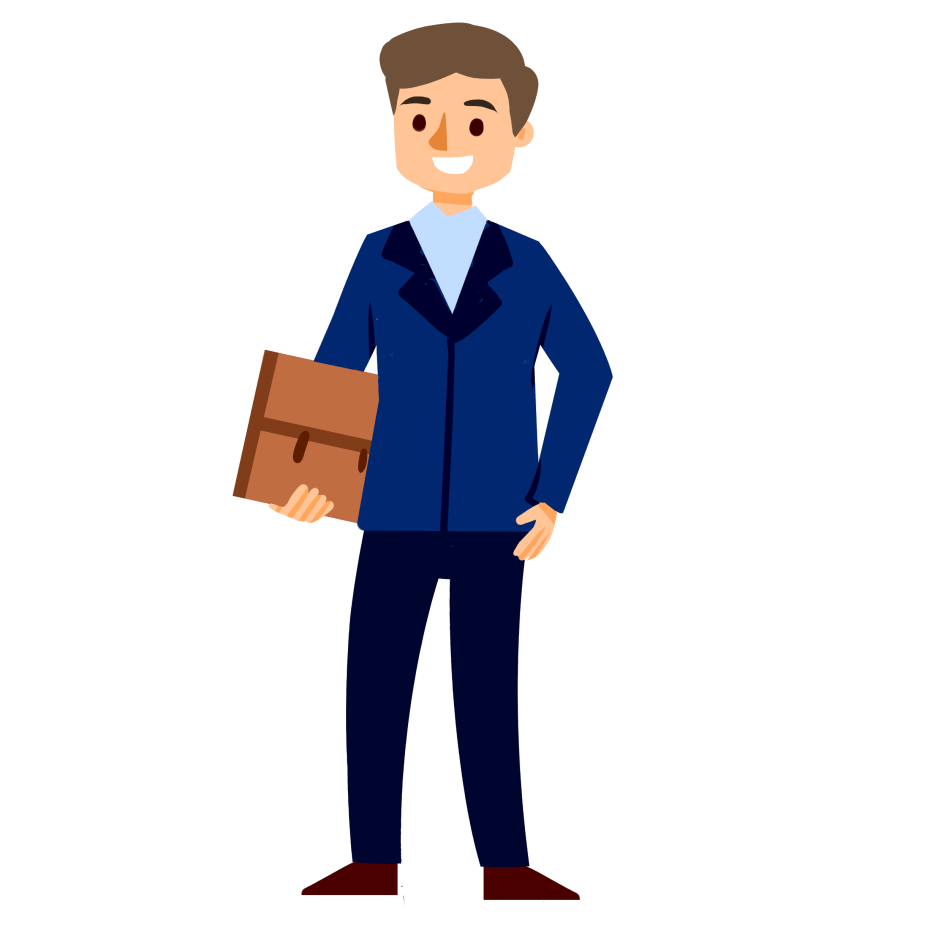 INDUCTION TRAINING FOR NEW EMPLOYEES
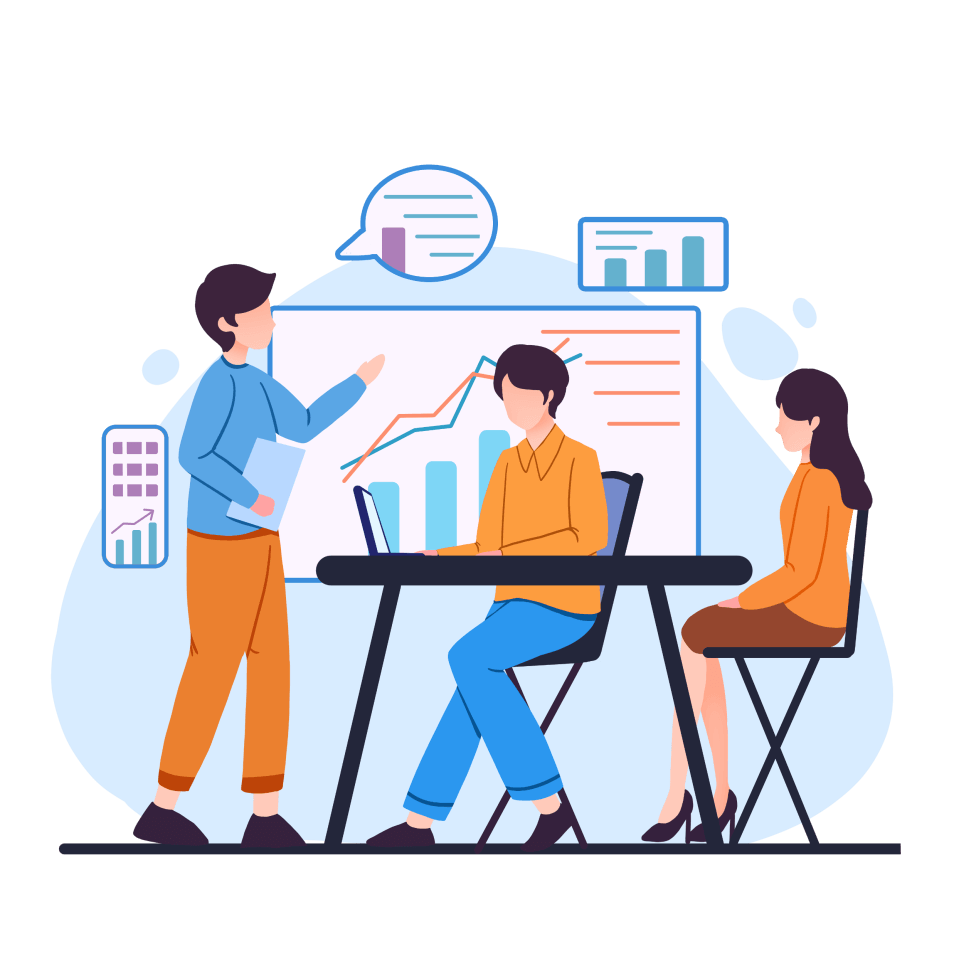 完整内容·下载即用·行业知识
演示完毕，谢谢观看！
餐饮/酒店服务行业
培训师：PPT818
质量至真·服务至诚·团结一致·荣辱与共